«ЖИВОТНЫЕ  ЛЕСА»
Выполнила учитель-логопед МДОУ «Малыш»
Глушкова С.В.
Дидактическая игра «Один, два, пять»
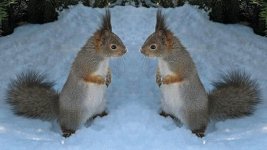 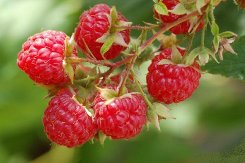 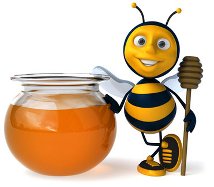 Дидактическая игра «Кому что дадим?»
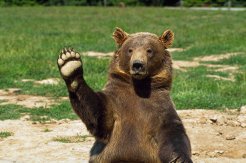 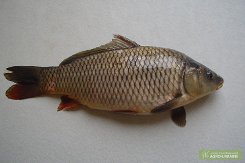 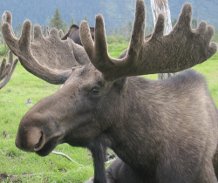 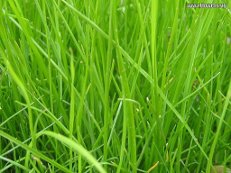 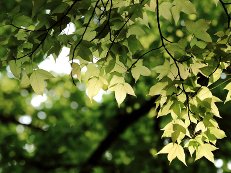 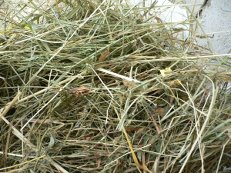 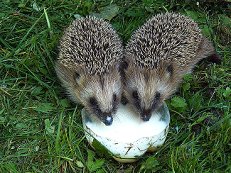 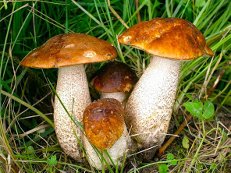 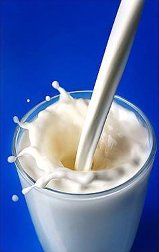 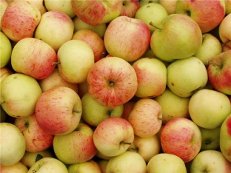 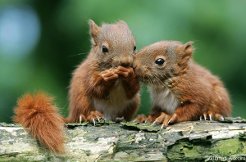 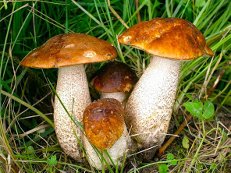 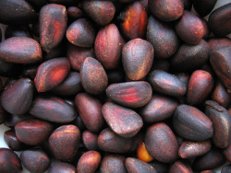 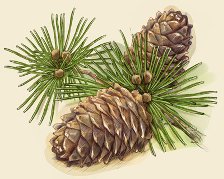 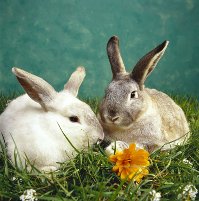 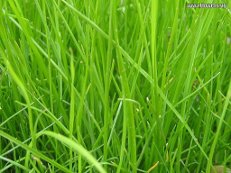 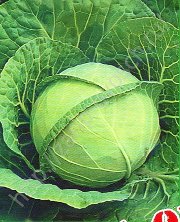 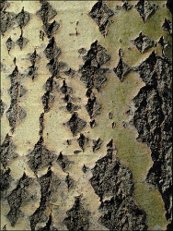 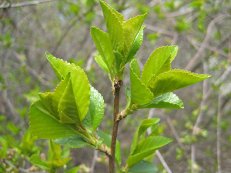 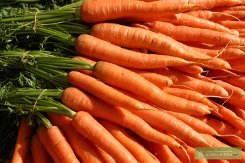